Heart Connections Cafe
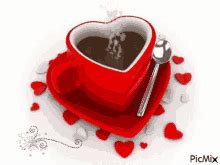 Connecting people’s hearts to the heart of Jesus and one anotherr in community to experience joy, wholeness, transformation and fulfillment.
BACKGROUND OF THE “HEART CONNECTIONS” PROJECT
How Did the Heart Connections Project Begin?
Jesus emphasized to Sharon the importance He places on our “heart to  heart” connection with Him and one another.
The Lord says: "These people come near to me with their mouth and honor   me with their lips, but their hearts are far from me. Their worship of me is based on merely human rules they have been taught.”  Isaiah 29:13

“These people honor me only with their words for their hearts are so very distant from me. They pretend to worship me but their worship is nothing more than the empty traditions of men.”  Matthew 15:8-9
God Wants to Heal UsMatthew 13:15
“For this people’s heart has become calloused;    they hardly hear with their ears,    and they have closed their eyes.Otherwise they might see with their eyes,    hear with their ears,    understand with their heartsand turn, and I would heal them.”
(The Passion Translation)
The Greatest Commandment Matthew 22:36-40
Vision of the Heart Connections ProjectConnecting people’s hearts to the heart of Jesus  to Bring whole ness and transformation
Connecting people’s hearts to the heart of Jesus so Pieces of the “Big Picture” We ARE Learning About Our Heart .
What we “feel” in our heart is what we believe

“Feelings buried alive never die” - we need to know what we “feel” and what we believe in our hearts.

When there is a conflict between what we think and what we believe in our hearts, our heart beliefs will prevail.

88% of what we believe is unconscious and 12% is conscious
What We Have been Doing To Lay the Foundations for Heart Connections
Laying the foundation for discovery of what is in the hidden person of our hearts (our spirit man) is what we have been discovering ,learning and practicing  in Divine Design Project in community over the past almost 9 years.

God is helping us to access what is in our hearts and He does that as our spirit is blessed, nurtured and grows in capacity.

We have been practicing blessing the spirit and living out of our design in community
What We Are Learning
We want to use what we have been learning and practicing to develop and grow the connection between spirit work and our heart to heart connection with Jesus.

Using blessing the spirit as a basis for accessing the heart

Developing a “shared reality” between people and the Lord

Learning to live out of our design
Building A Foundation
How Are We Going to Do This?

We have developed and started a “Bootcamp” with what we’ve learned in Divine Design Project with the following topics:

Spirit – Soul - Body as God’s design
Identity & Legitimacy
Spirit to spirit connection in community
Blessing the spirit
Connecting our hearts to Jesus
Design - using Redemptive Gifts
What We Believe God Is Doing
Expanding on the experience of Divine Design Project to build a global community of connected hearts

Values of Divine Design Project are expanding to include heart work and expanding globally

Heart Connections project is a vehicle to facilitate a global Divine Design community

Jesus is the King of our hearts and His Kingdom is a Kingdom where our spirit, soul, body and heart are aligned with Him.

As people show interest, we will have times together  for interaction, blessing, stories and sharing experiences.
.